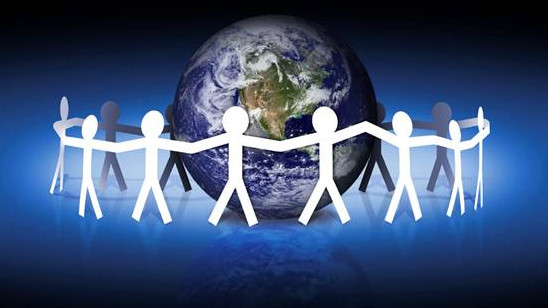 Philippians 1:3-8
Gospel-Centered Encouragement
Preached by Dan BridgesAmman International Church, Jordan (AmmanChurch.org)Uploaded by Dr. Rick Griffith • Jordan Evangelical Theological SeminaryFiles in many languages for free download at BibleStudyDownloads.org
Know Anyone who Needs Encouragement?
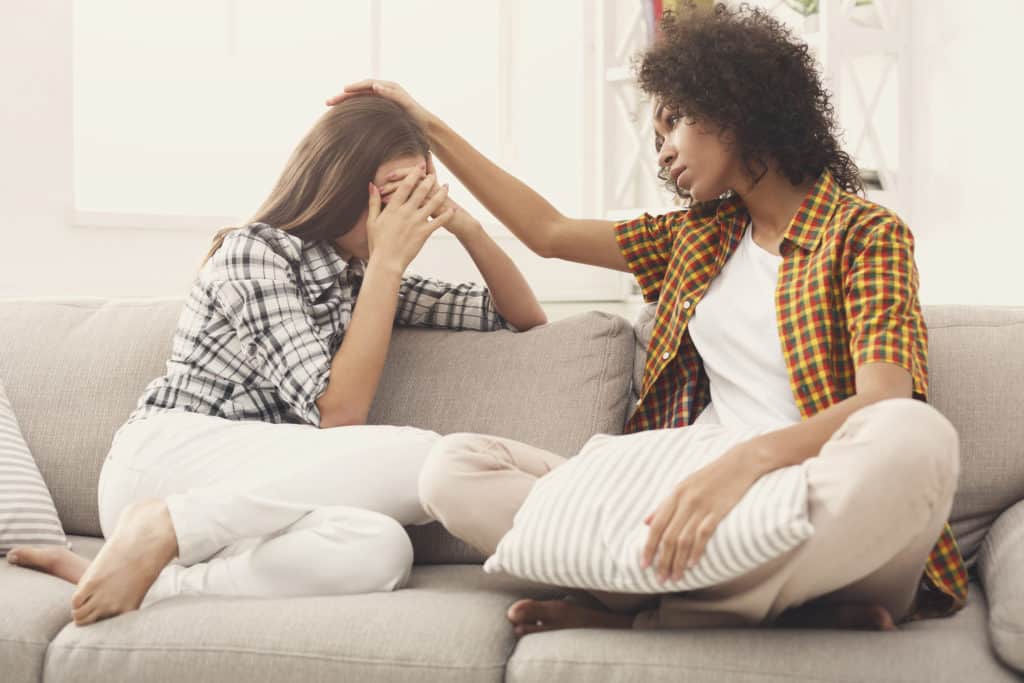 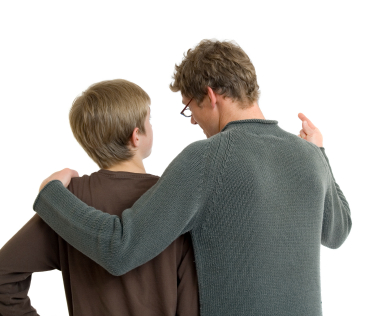 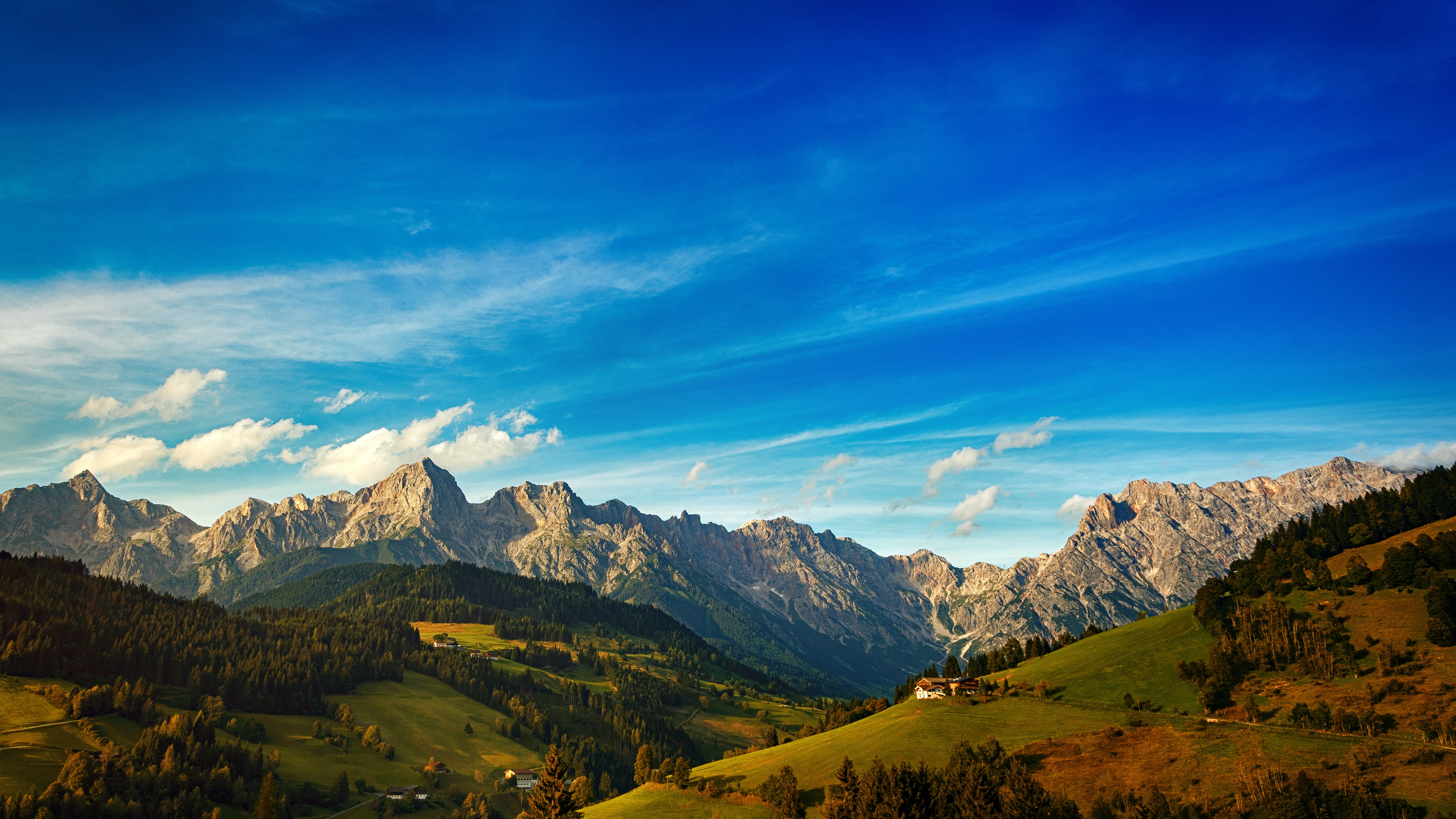 How do you identify someone
who needs encouragement?

That person is breathing!

S. Truett Cathy
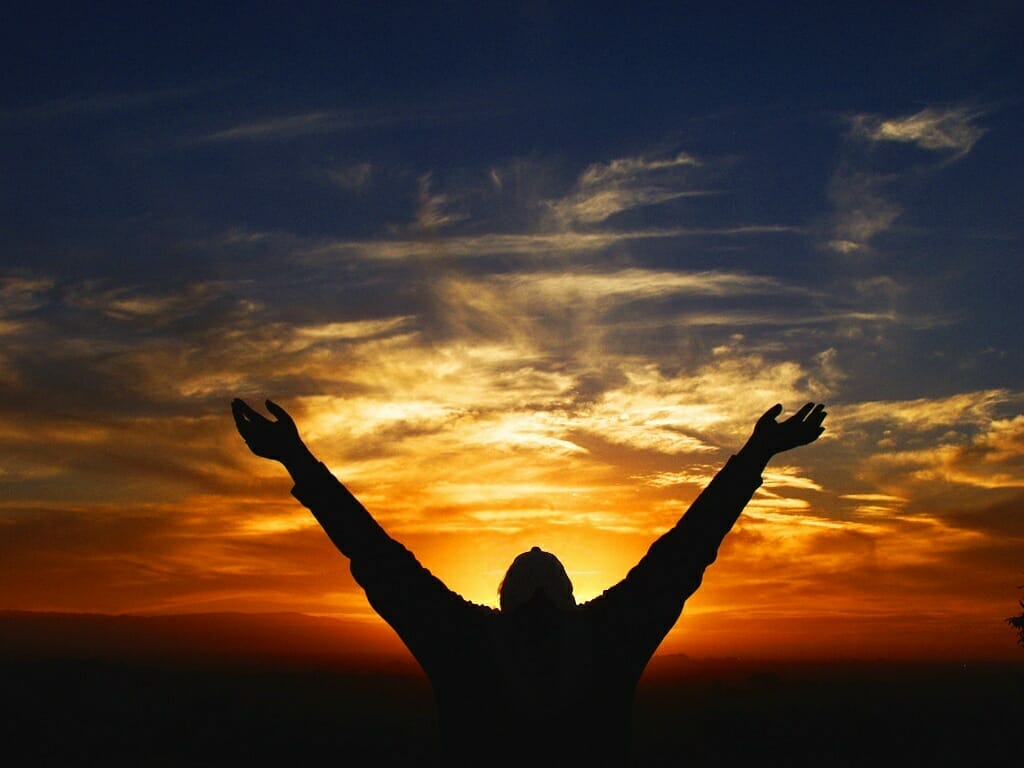 Overall Context:  Paul’s Prayer for them
Verses 3-8:  Paul’s thankfulness, joy, hope and love as he prayed for the Philippians
Verses 9-11:  What Paul prayed for the Philippians
Have you ever received a note like that?
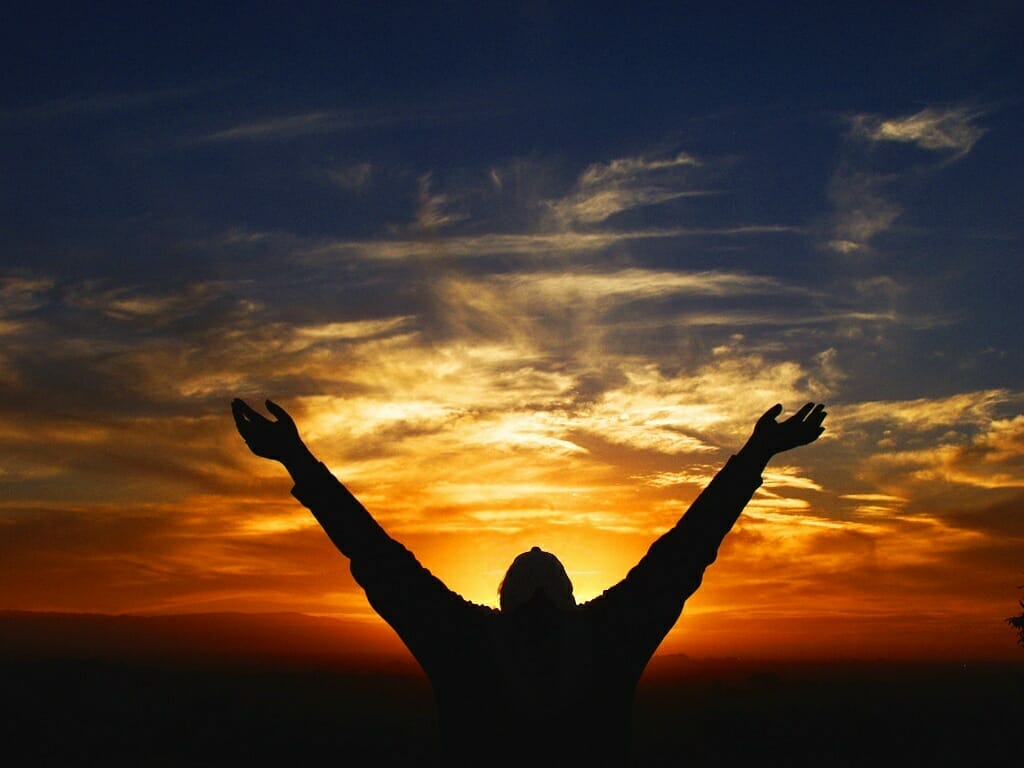 Overall Context:  Paul’s Prayer for them
Verses 3-8:  Paul’s thankfulness, joy, hope and love as he prayed for the Philippians
Verses 9-11:  What Paul prayed for the Philippians
Why do you think Paul included this?
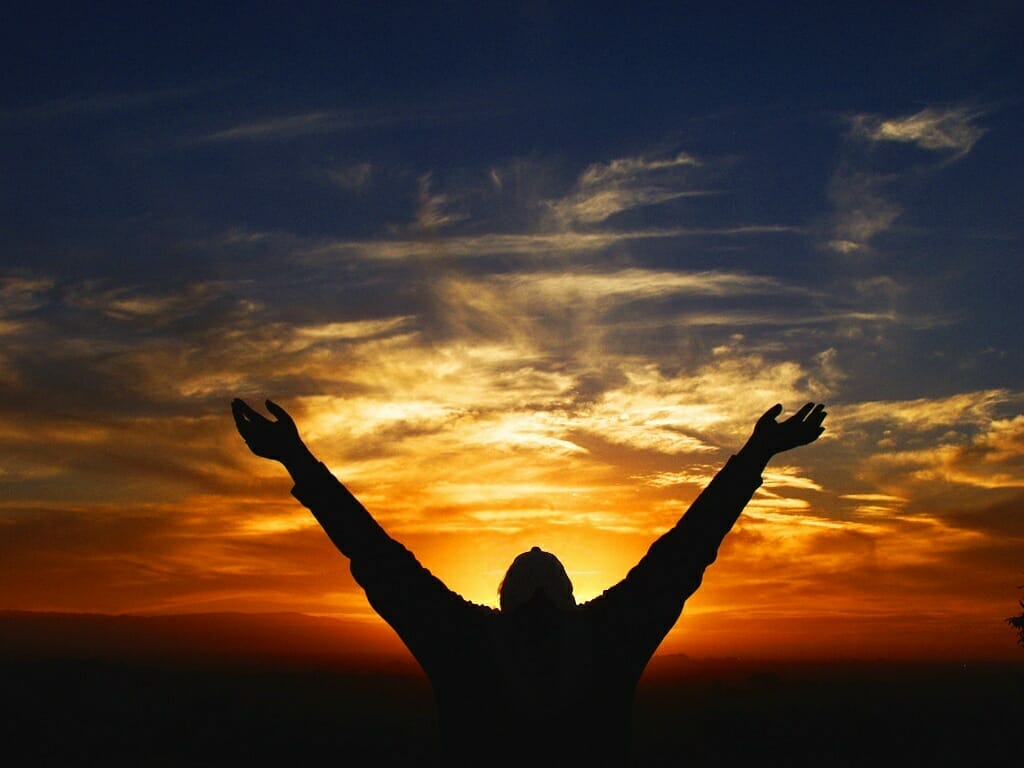 Overall Context:  Paul’s Prayer for them
Verses 3-8:  Paul’s thankfulness, joy, hope and love as he prayed for the Philippians
Verses 9-11:  What Paul prayed for the Philippians
Paul, with his pastor’s heart, is writing to encourage them with truth!  But it is “gospel-centered encouragement”!
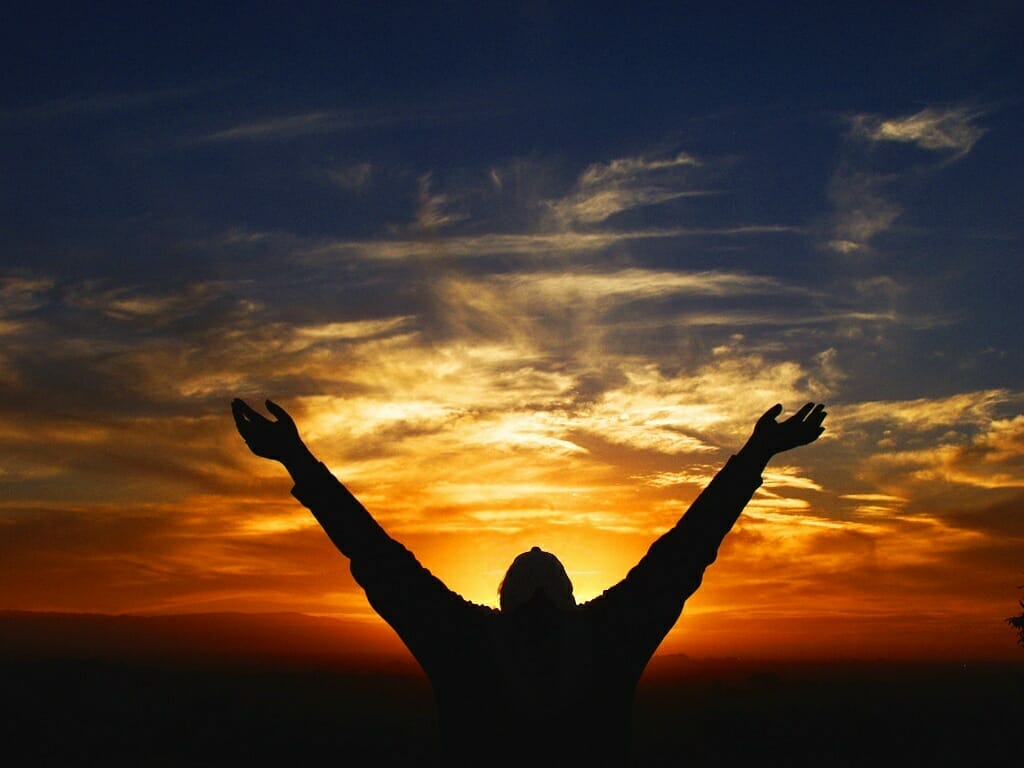 Overall Context:  Paul’s Prayer for them
Verses 3-8:  Paul’s thankfulness, joy, hope and love as he prayed for the Philippians
Verses 9-11:  What Paul prayed for the Philippians
Let’s take a moment to each think about who we might want to encourage!
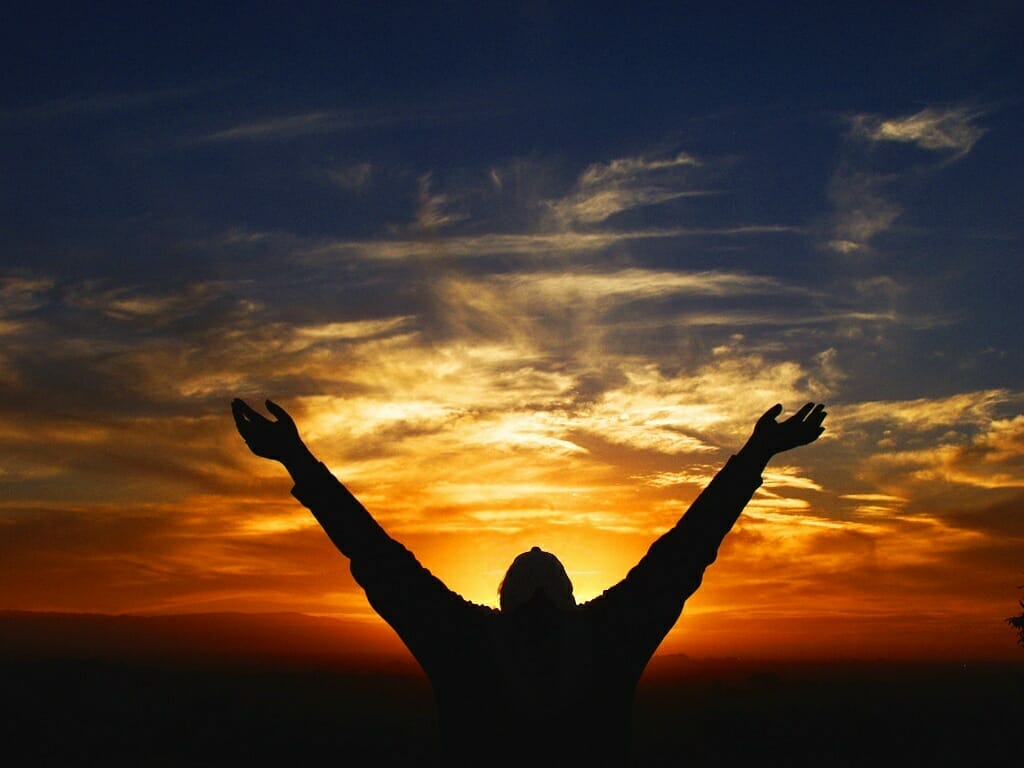 3 I thank my God in all my remembrance of you, 4 always in every prayer of mine for you all making my prayer with joy, 5 because of your partnership in the gospel from the first day until now. 6 And I am sure of this, that he who began a good work in you will bring it to completion at the day of Jesus Christ. 
                                                     Philippians 1:3-6
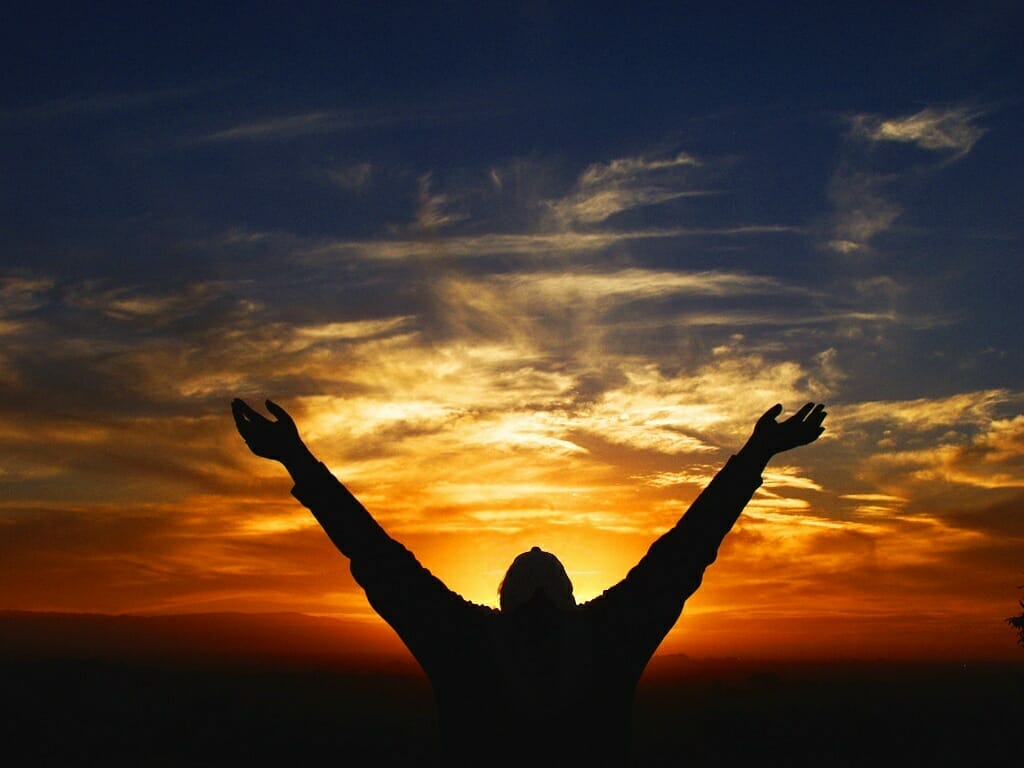 7 It is right for me to feel this way about you all, because I hold you in my heart, for you are all partakers with me of grace, both in my imprisonment and in the defense and confirmation of the gospel. 8 For God is my witness, how I yearn for you all with the affection of Christ Jesus.                    
                                               Philippians 1:7-8
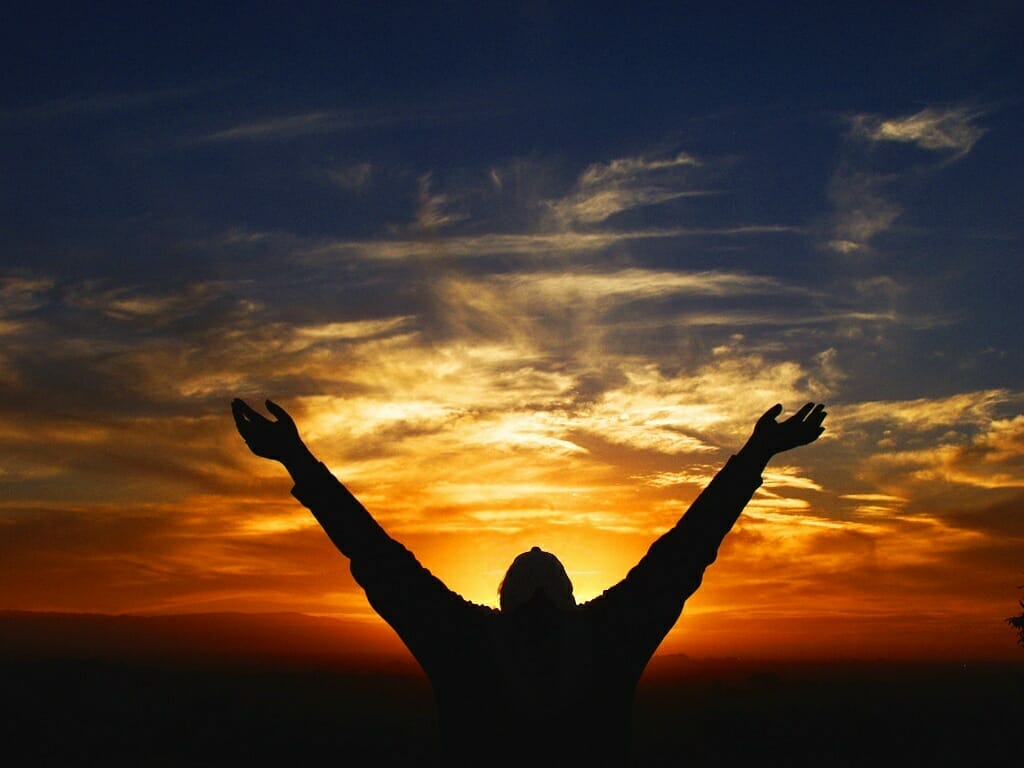 3 I thank my God in all my remembrance of you, 4 always in every prayer of mine for you all making my prayer with joy, 5 because of your partnership in the gospel from the first day until now. 6 And I am sure of this, that he who began a good work in you will bring it to completion at the day of Jesus Christ. 7 It is right for me to feel this way about you all, because I hold you in my heart, for you are all partakers with me of grace, both in my imprisonment and in the defense and confirmation of the gospel. 8 For God is my witness, how I yearn for you all with the affection of Christ Jesus.                    
                                               Philippians 1:3-8
This entire passage is one sentence in the Greek!
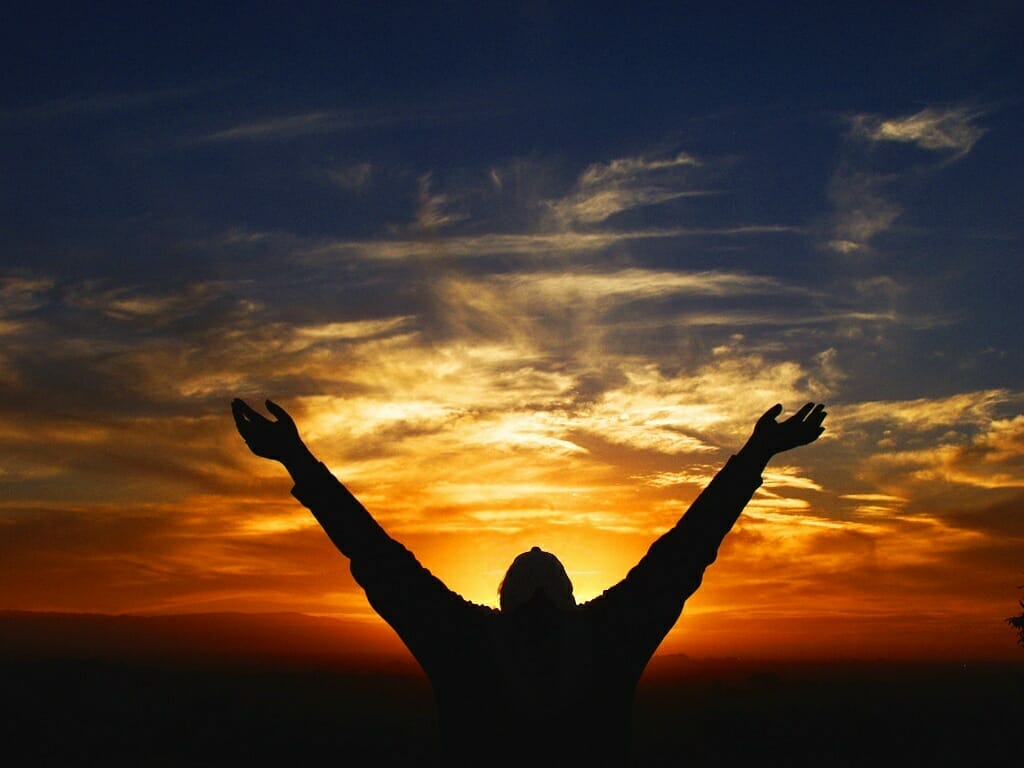 Three Main Sections:
1. Paul’s Thankfulness and Joy
3 I thank my God in all my remembrance of you, 4 always in every prayer of mine for you all making my prayer with joy, 5 because of your partnership in the gospel from the first day until now. 
                                                     Philippians 1:3-5
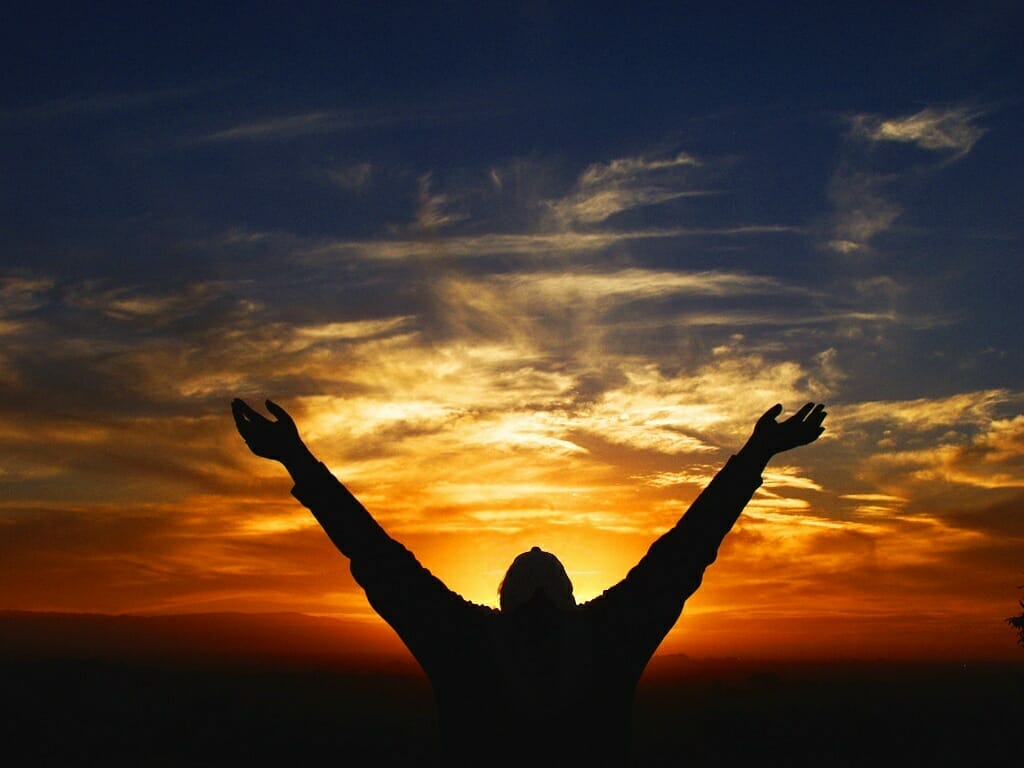 Three Main Sections:
2. Paul’s Confidence in God’s Work
6 And I am sure of this, that he who began a good work in you will bring it to completion at the day of Jesus Christ. 
                                            Philippians 1:6
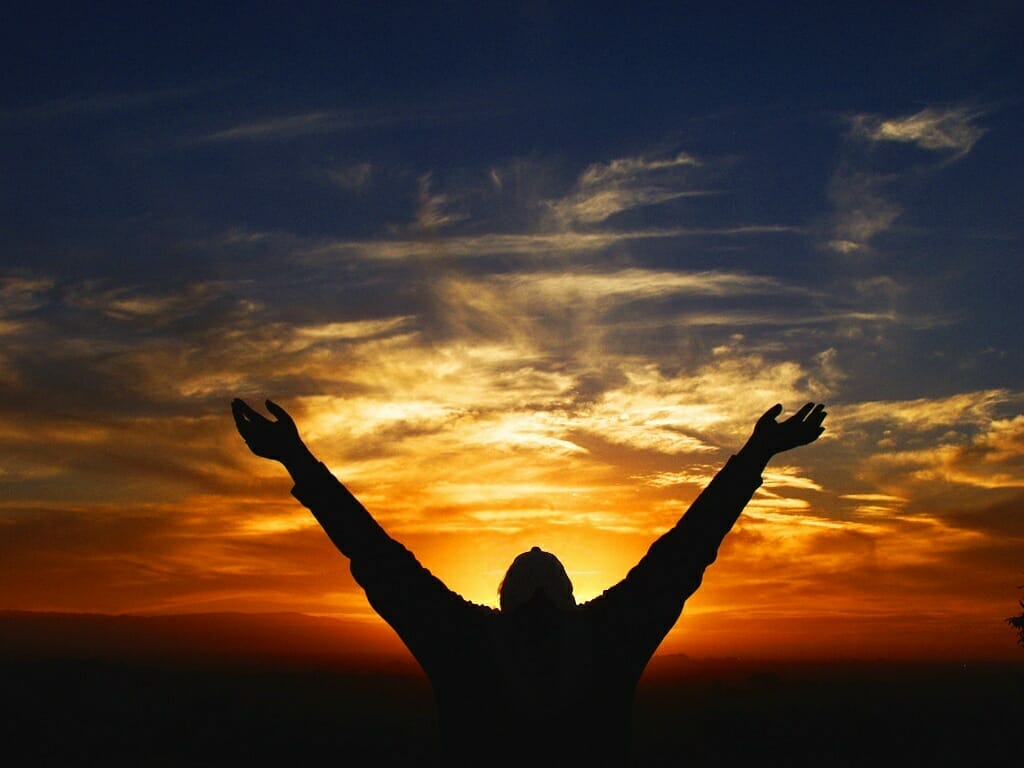 Three Main Sections:
3. Paul’s “Defense” of His Joy & Confidence
7 It is right for me to feel this way about you all, because I hold you in my heart, for you are all partakers with me of grace, both in my imprisonment and in the defense and confirmation of the gospel. 8 For God is my witness, how I yearn for you all with the affection of Christ Jesus.   
                                                  Philippians 1:7-8
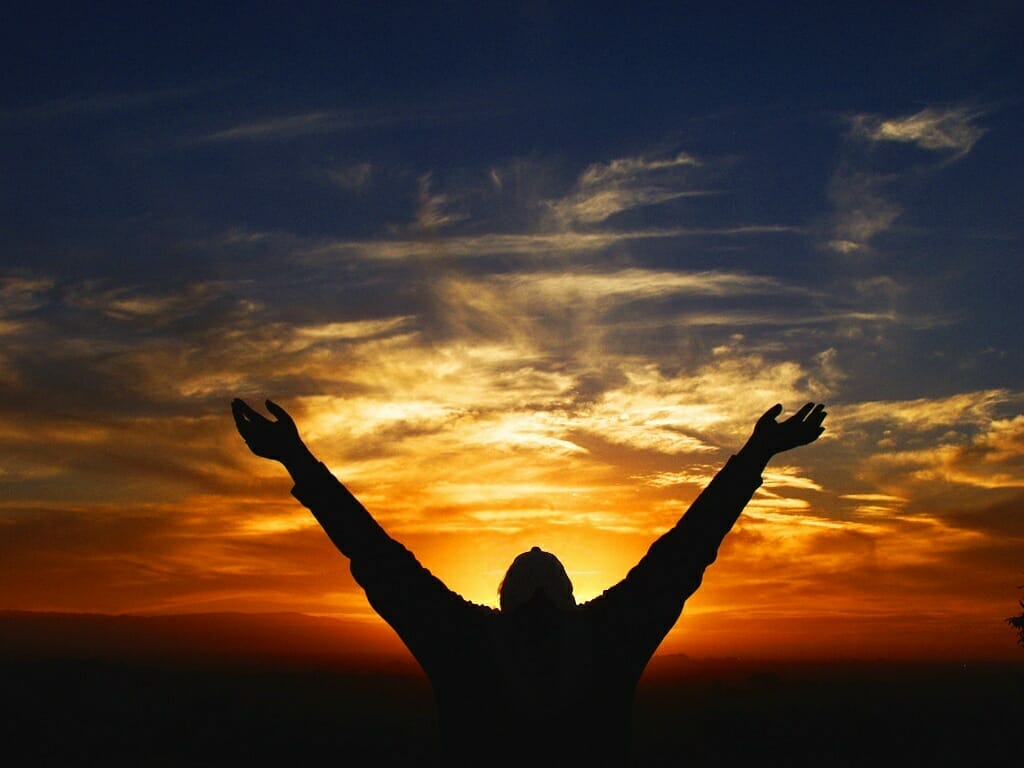 3 I thank my God in all my remembrance of you, 4 always in every prayer of mine for you all making my prayer with joy, 5 because of your partnership in the gospel from the first day until now. 6 And I am sure of this, that he who began a good work in you will bring it to completion at the day of Jesus Christ. 7 It is right for me to feel this way about you all, because I hold you in my heart, for you are all partakers with me of grace, both in my imprisonment and in the defense and confirmation of the gospel. 8 For God is my witness, how I yearn for you all with the affection of Christ Jesus.                    
                                               Philippians 1:3-8
Important Theme
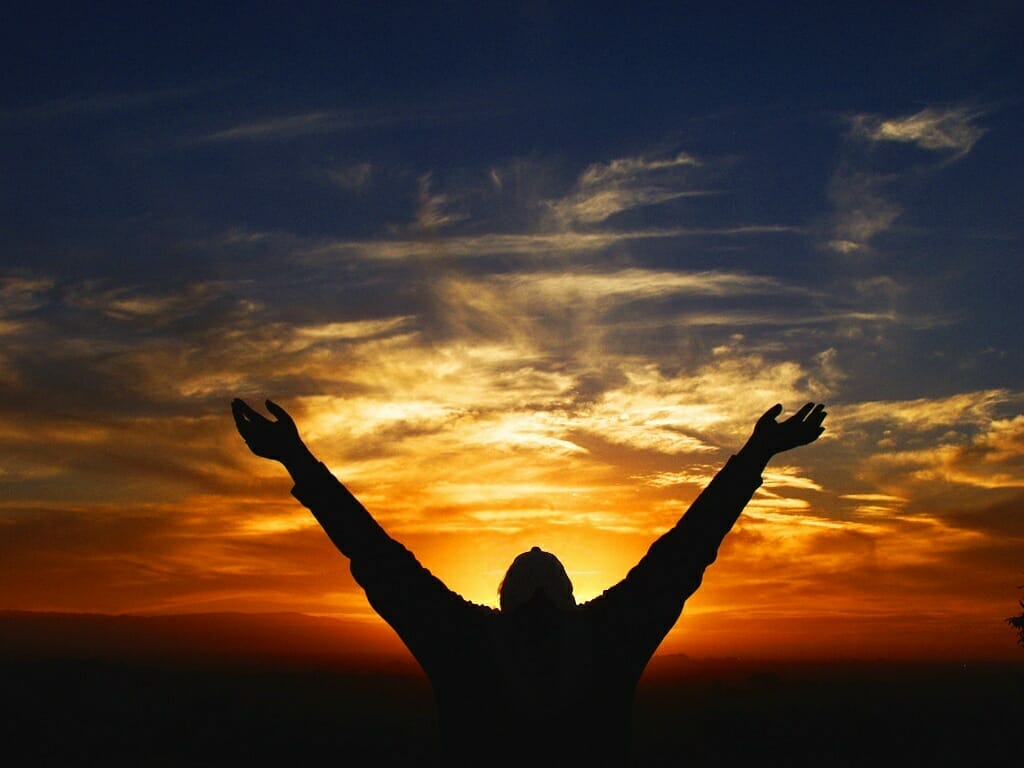 3 I thank my God in all my remembrance of you, 4 always in every prayer of mine for you all making my prayer with joy, 5 because of your partnership in the gospel from the first day until now. 6 And I am sure of this, that he who began a good work in you will bring it to completion at the day of Jesus Christ. 7 It is right for me to feel this way about you all, because I hold you in my heart, for you are all partakers with me of grace, both in my imprisonment and in the defense and confirmation of the gospel. 8 For God is my witness, how I yearn for you all with the affection of Christ Jesus.                    
                                               Philippians 1:3-8
koinonia
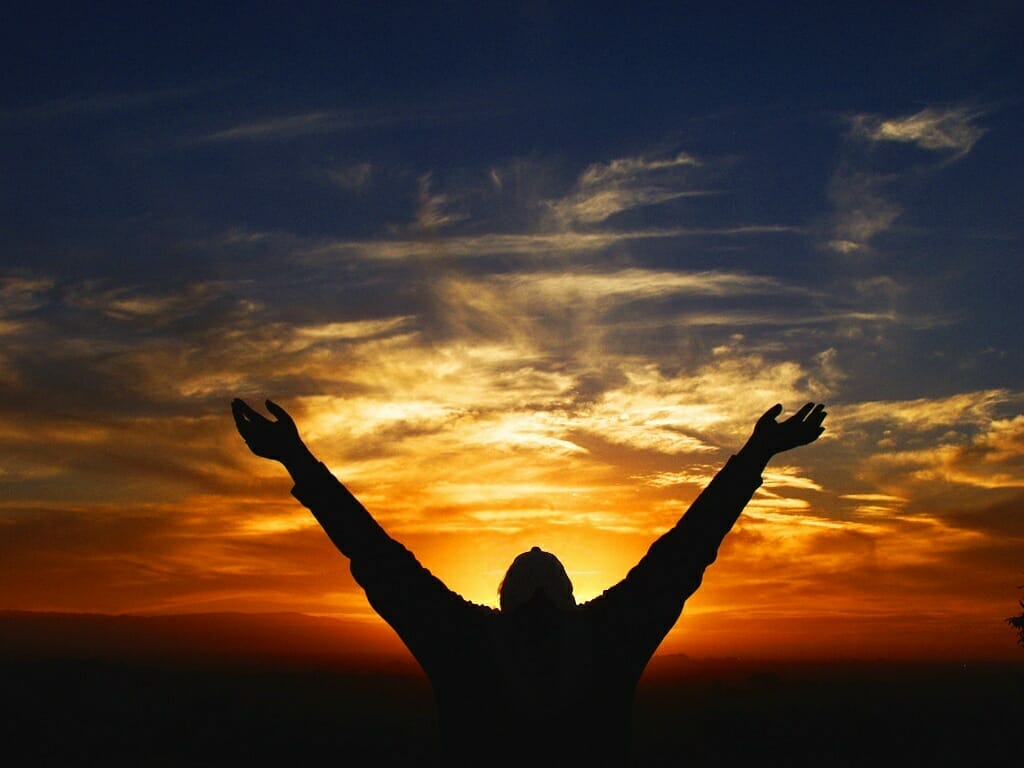 3 I thank my God in all my remembrance of you, 4 always in every prayer of mine for you all making my prayer with joy, 5 because of your partnership in the gospel from the first day until now. 6 And I am sure of this, that he who began a good work in you will bring it to completion at the day of Jesus Christ. 7 It is right for me to feel this way about you all, because I hold you in my heart, for you are all partakers with me of grace, both in my imprisonment and in the defense and confirmation of the gospel. 8 For God is my witness, how I yearn for you all with the affection of Christ Jesus.                    
                                               Philippians 1:3-8
koinōnia
sugkoinōnos
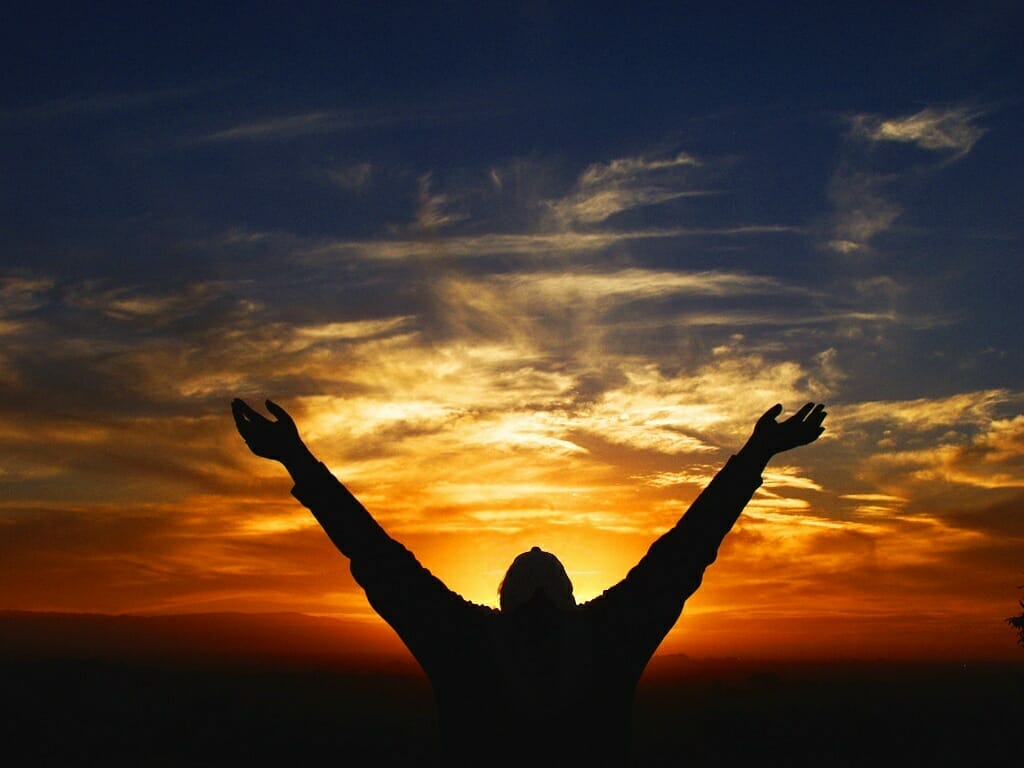 Partnership in the Gospel
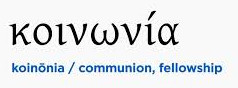 koinōnia: participation, communion,
                  fellowship, to share in
sugkoinōnos: co-participant,
                   companion with
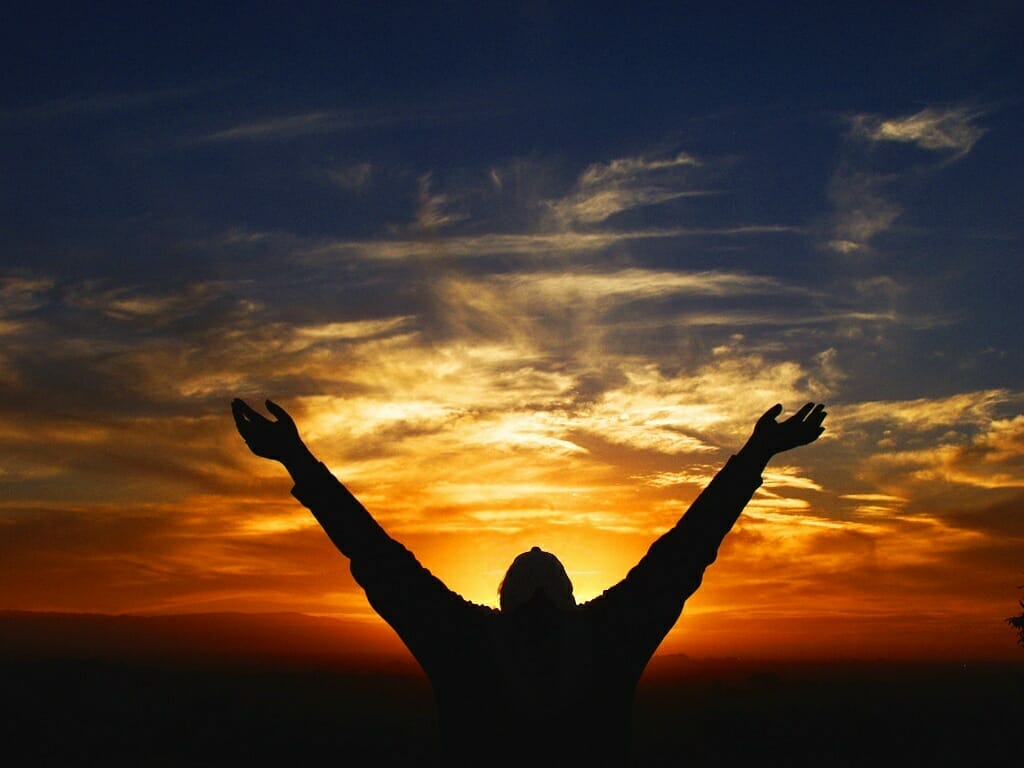 How did the Philippians Partner in the Gospel?
Hosting Paul’s team
Participating in “church” 
Supporting Paul financially many times
Supporting the believers in Jerusalem
Spreading the gospel in Philippi
Supporting Paul in prison
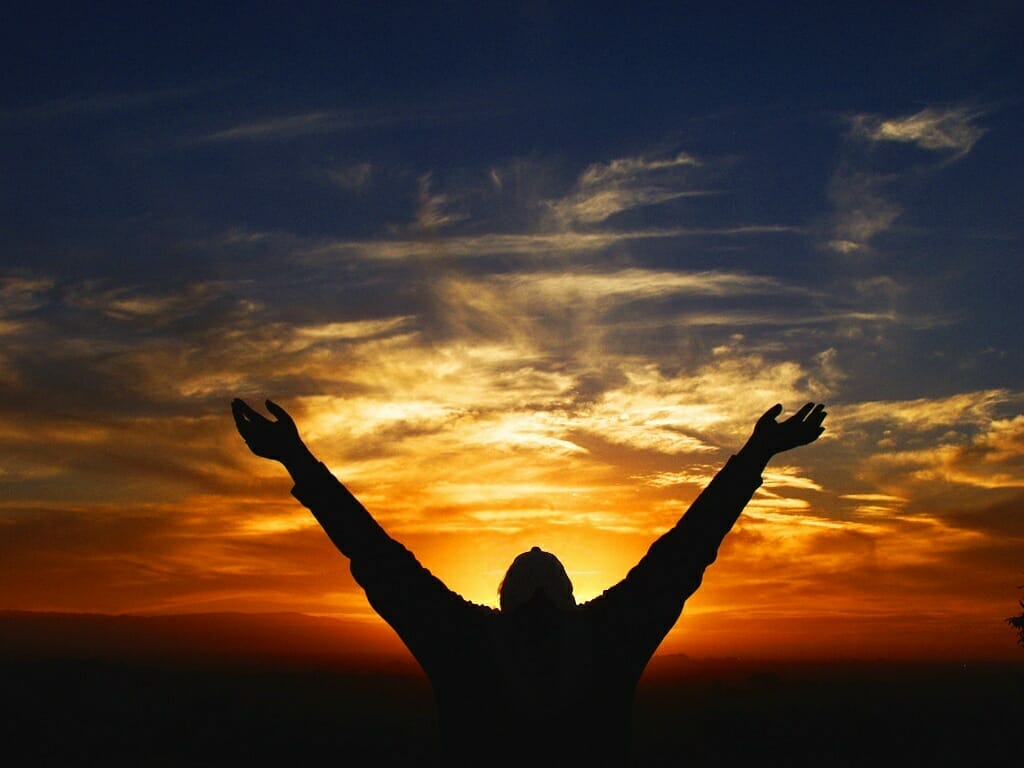 Partnership in the Gospel
“It does not take much reading of Paul’s letters to recognize that the gospel was the singular passion of his life; that passion is the glue that in particular holds this letter together.  By ‘the gospel,’ especially in Philippians, Paul refers primarily neither to a body of teaching nor to a proclamation.  Above all, the gospel has to do with Christ, both his person and his work.”
                                           Dr. Thomas Constable
Let’s keep Paul’s passion for Jesus in 
mind as we go back through what 
he says!
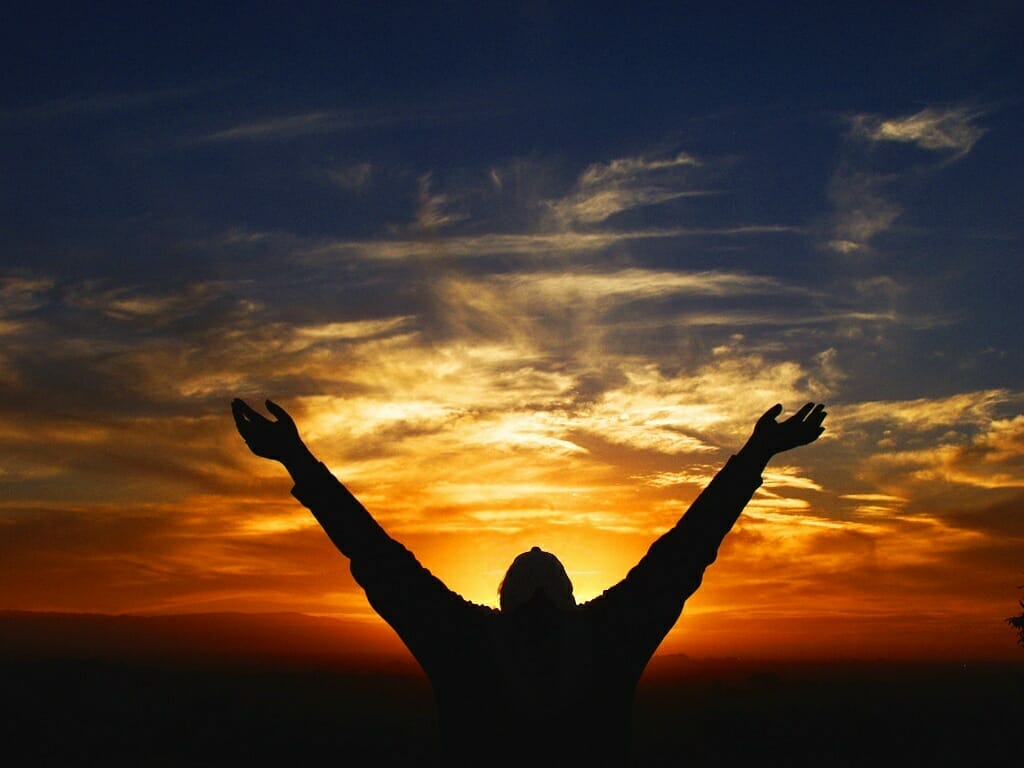 Three Main Sections:
1. Paul’s Thankfulness and Joy
3 I thank my God in all my remembrance of you, 4 always in every prayer of mine for you all making my prayer with joy, 5 because of your partnership in the gospel from the first day until now. 
                                                     Philippians 1:3-5
Why?
[Speaker Notes: This gospel-based encouragement starts with prayer.
This is different thankfulness – it is not thanking God for something he’s done for us, but rather something he’s done for others!]
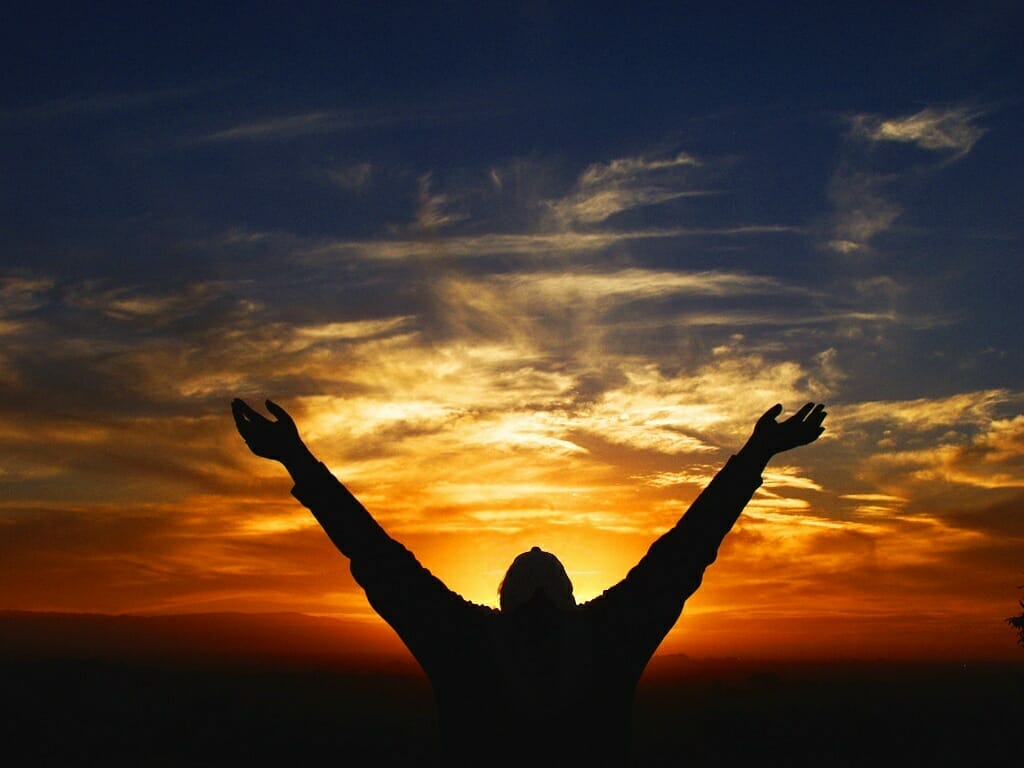 Three Main Sections:
1. Paul’s Thankfulness and Joy
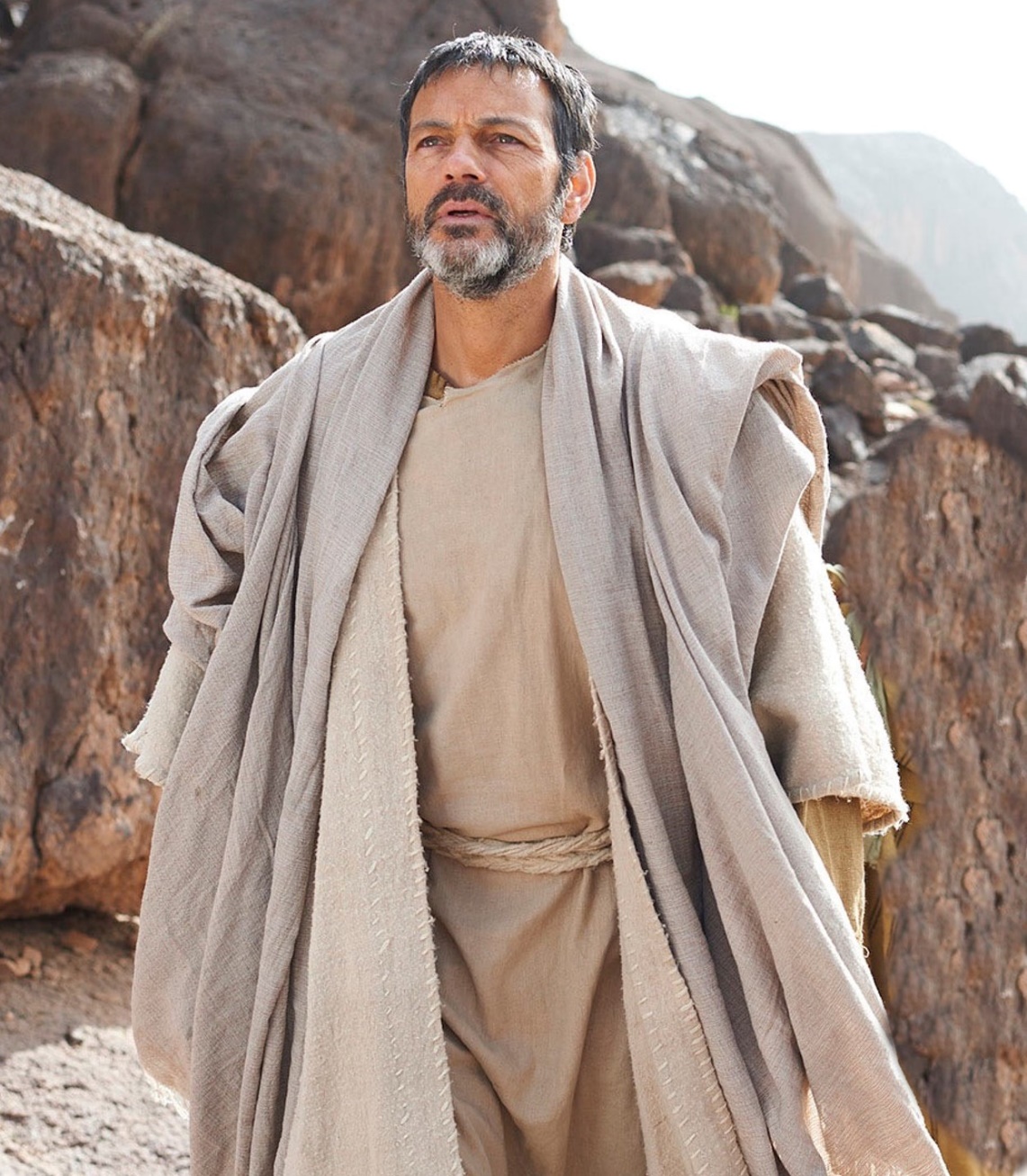 Paul’s joy and thankfulness were 
prompted by prayer 
based on observing God’s specific work in the lives of the Philippians over the years!
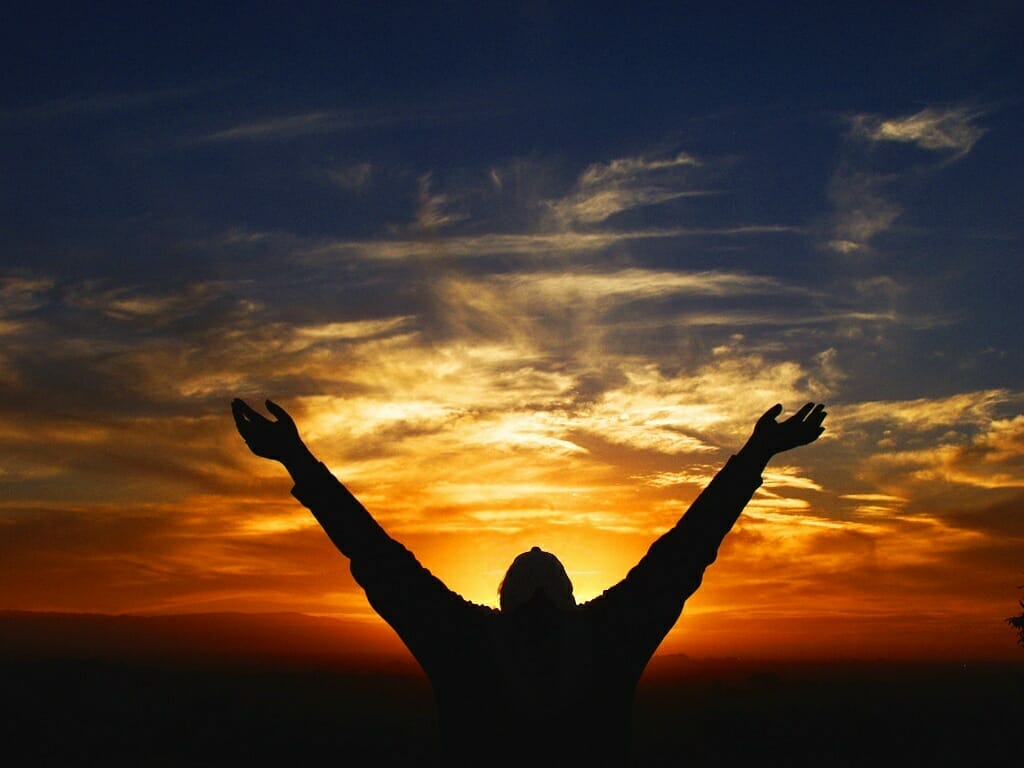 Three Main Sections:
2. Paul’s Confidence in God’s Work
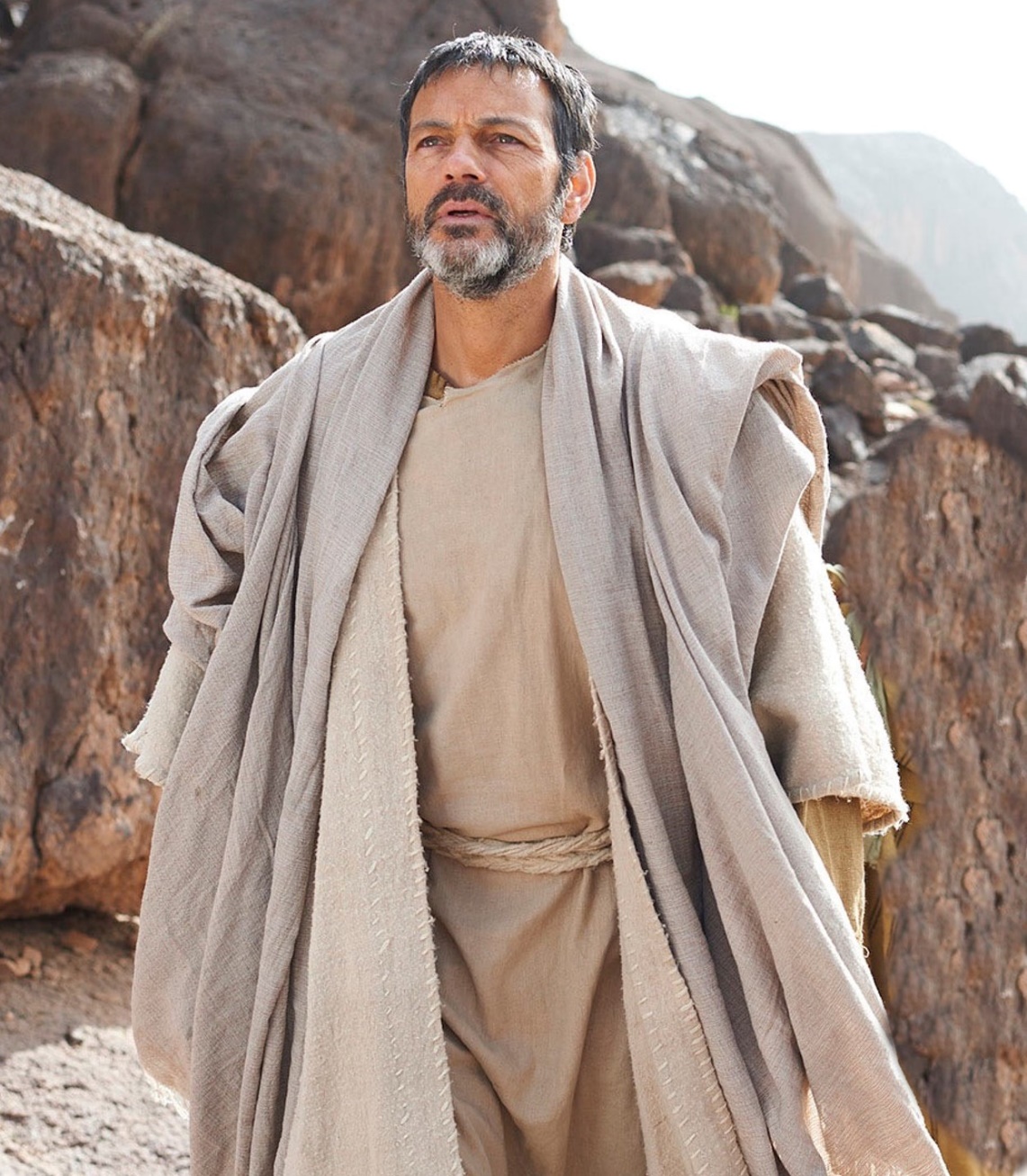 6 And I am sure of this, that he who began a good work in you will bring it to completion at the day of Jesus Christ.
How could he be so confident?
Can we confidently say this to all Christians?
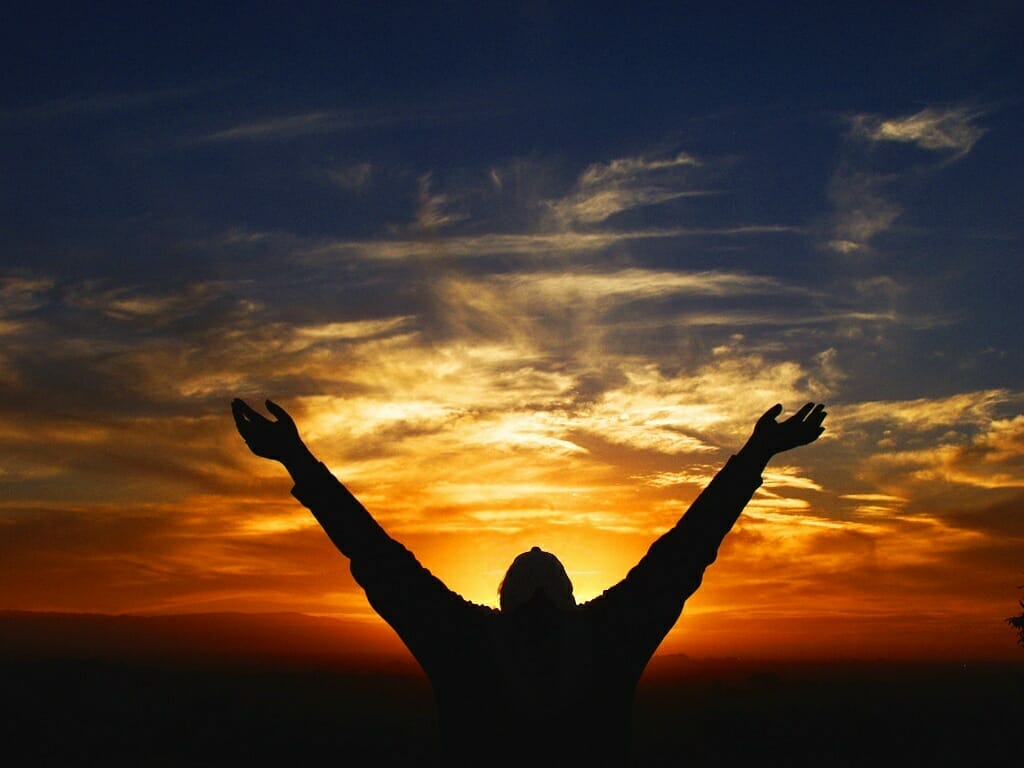 Three Main Sections:
3. Paul’s “Defense” of His Joy & Confidence
7 It is right for me to feel this way about you all, because I hold you in my heart, for you are all partakers with me of grace, both in my imprisonment and in the defense and confirmation of the gospel. 8 For God is my witness, how I yearn for you all with the affection of Christ Jesus.   
                                                  Philippians 1:7-8
[Speaker Notes: It is reasonable for me to have this confidence in God’s future work in your lives.  Why?  Because I hold you in my heart!]
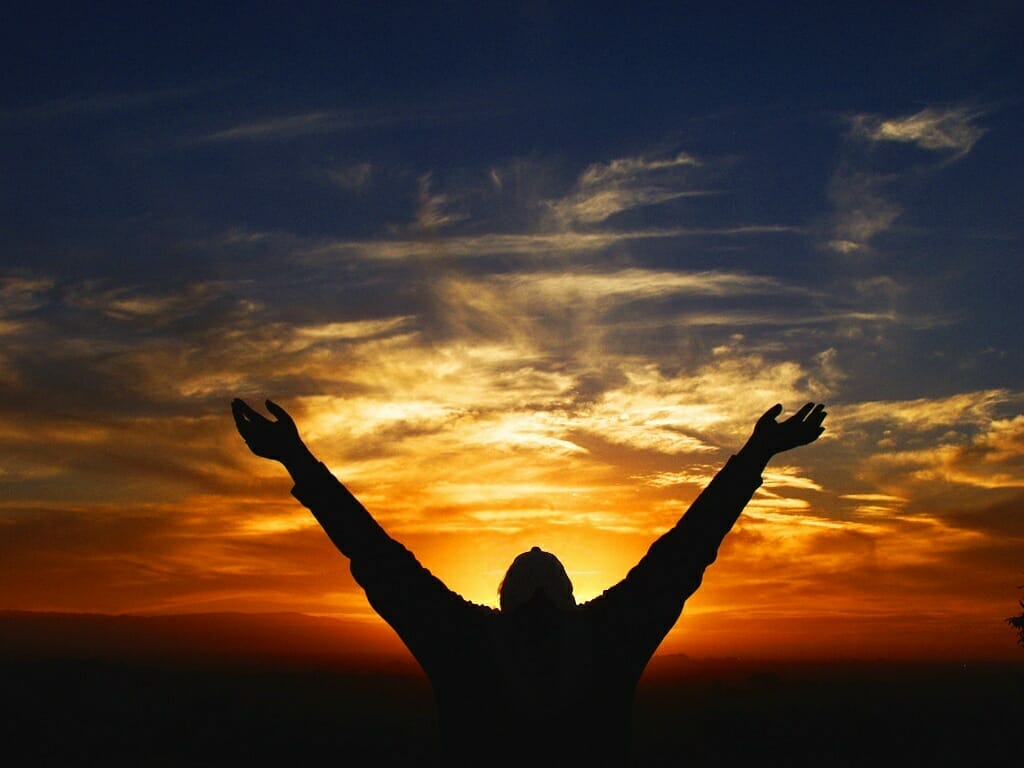 Three Main Sections:
3. Paul’s “Defense” of His Joy & Confidence
7 It is right for me to feel this way about you all, because I hold you in my heart, for you are all partakers with me of grace, both in my imprisonment and in the defense and confirmation of the gospel. 8 For God is my witness, how I yearn for you all with the affection of Christ Jesus.   
                                                  Philippians 1:7-8
[Speaker Notes: Why do I hold you in my heart?  Because, regardless of my situation, you stand with me in the work of the gospel.]
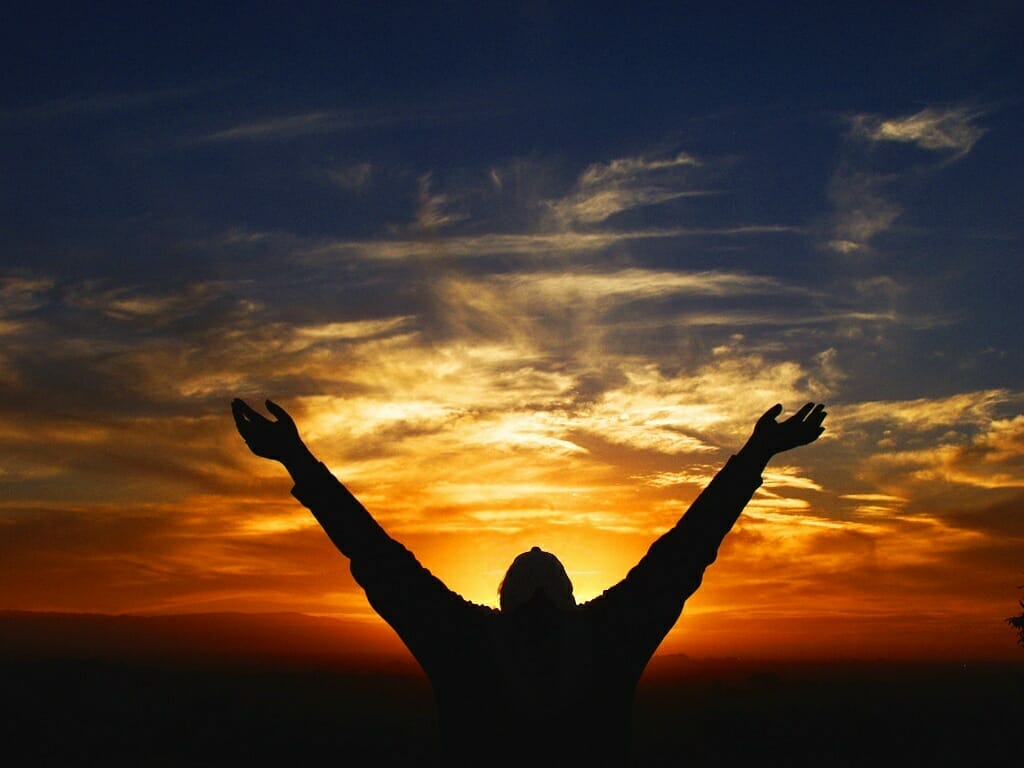 Three Main Sections:
3. Paul’s “Defense” of His Joy & Confidence
7 It is right for me to feel this way about you all, because I hold you in my heart, for you are all partakers with me of grace, both in my imprisonment and in the defense and confirmation of the gospel. 8 For God is my witness, how I yearn for you all with the affection of Christ Jesus.   
                                                  Philippians 1:7-8
Koinonia – over and over in all situations!
[Speaker Notes: Why do I hold you in my heart?  Because, regardless of my situation, you stand with me in the work of the gospel.]
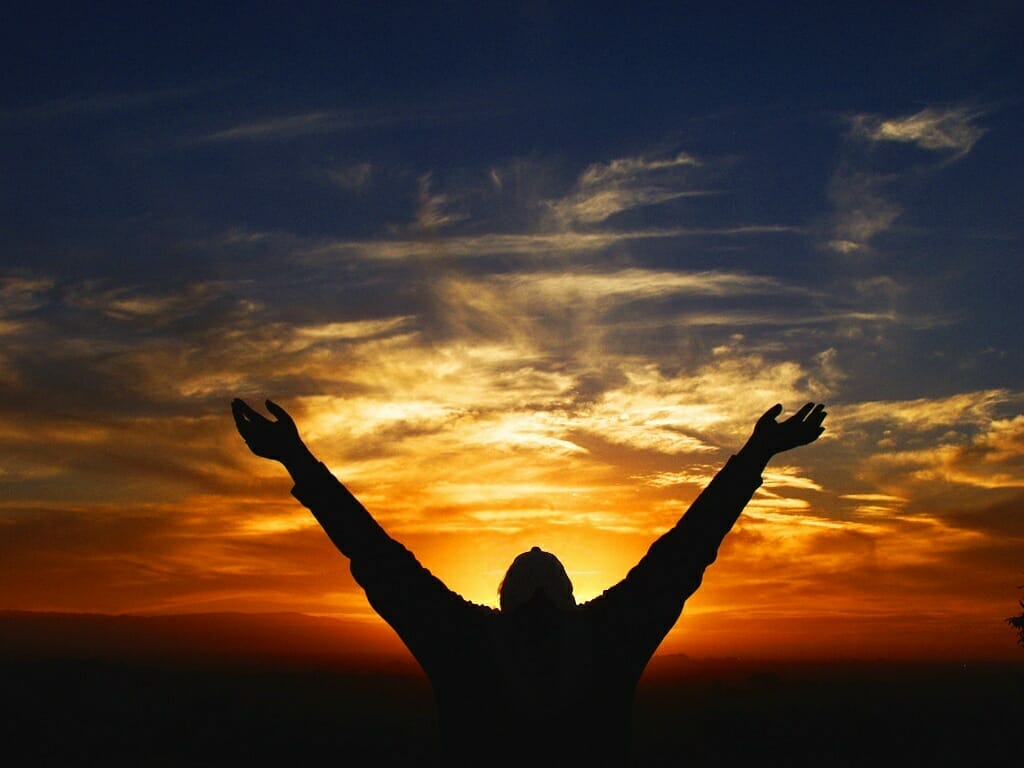 Three Main Sections:
3. Paul’s “Defense” of His Joy & Confidence
7 It is right for me to feel this way about you all, because I hold you in my heart, for you are all partakers with me of grace, both in my imprisonment and in the defense and confirmation of the gospel. 8 For God is my witness, how I yearn for you all with the affection of Christ Jesus.   
                                                  Philippians 1:7-8
[Speaker Notes: God has put the love that Jesus has for you in my heart!]
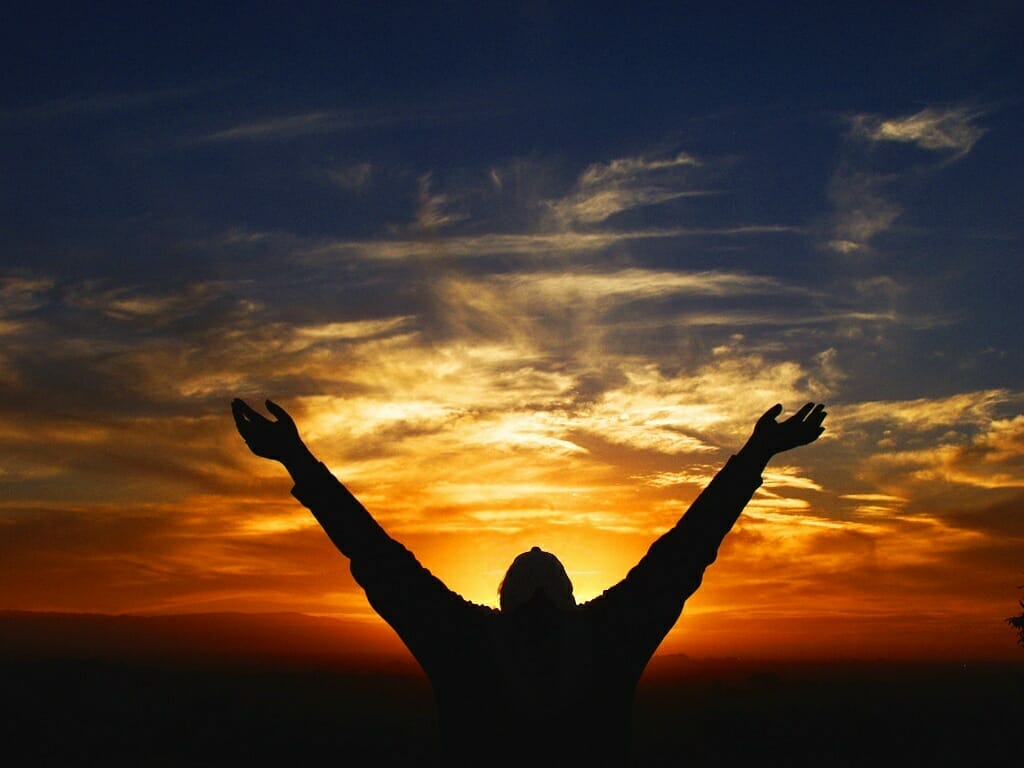 Three Main Sections:
3. Paul’s “Defense” of His Joy & Confidence
So why is it “reasonable” for Paul to have such confidence in God’s future work in their lives?
He had seen their partnership with him in the gospel in all different situations in the past.
God had put the love of Jesus for the Philippians in Paul’s heart!
[Speaker Notes: God has put the love that Jesus has for you in my heart!]
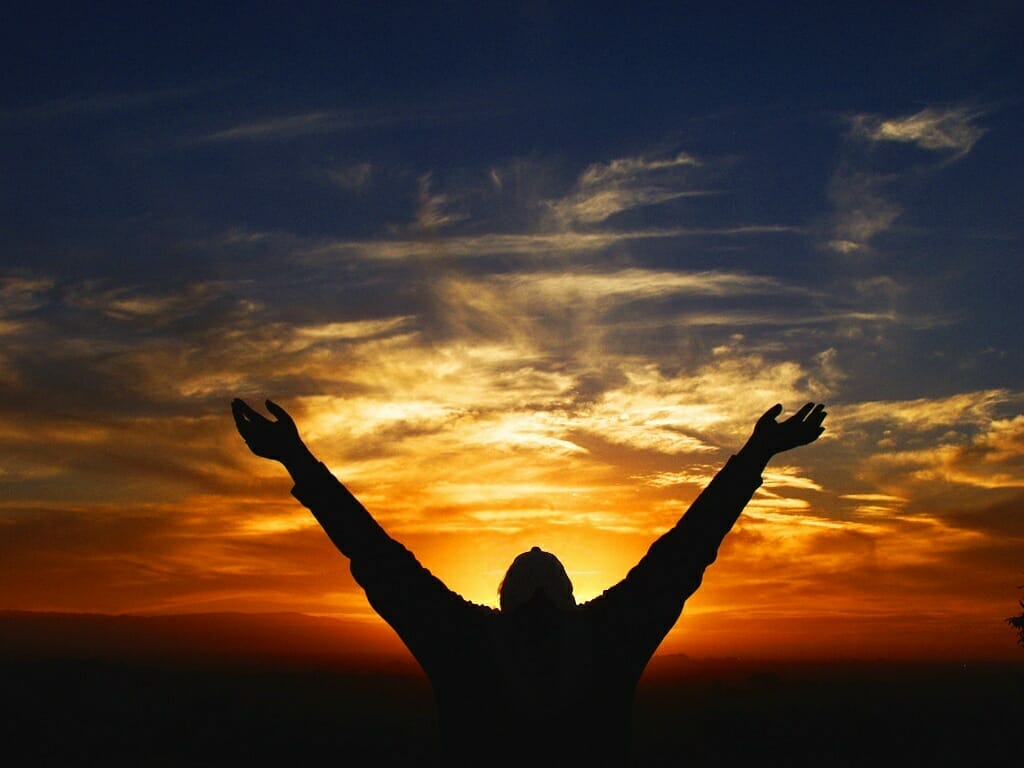 Summary:
Paul was praying for the Philippians’ spiritual growth
Paul’s prayers were filled with joy and thankfulness
      Because of God’s fingerprints in their lives
Paul was confident of their future growth
      Because of God’s fingerprints in their lives
      Because of the supernatural love God had put in
           Paul’s heart for the Philippians
[Speaker Notes: God has put the love that Jesus has for you in my heart!]
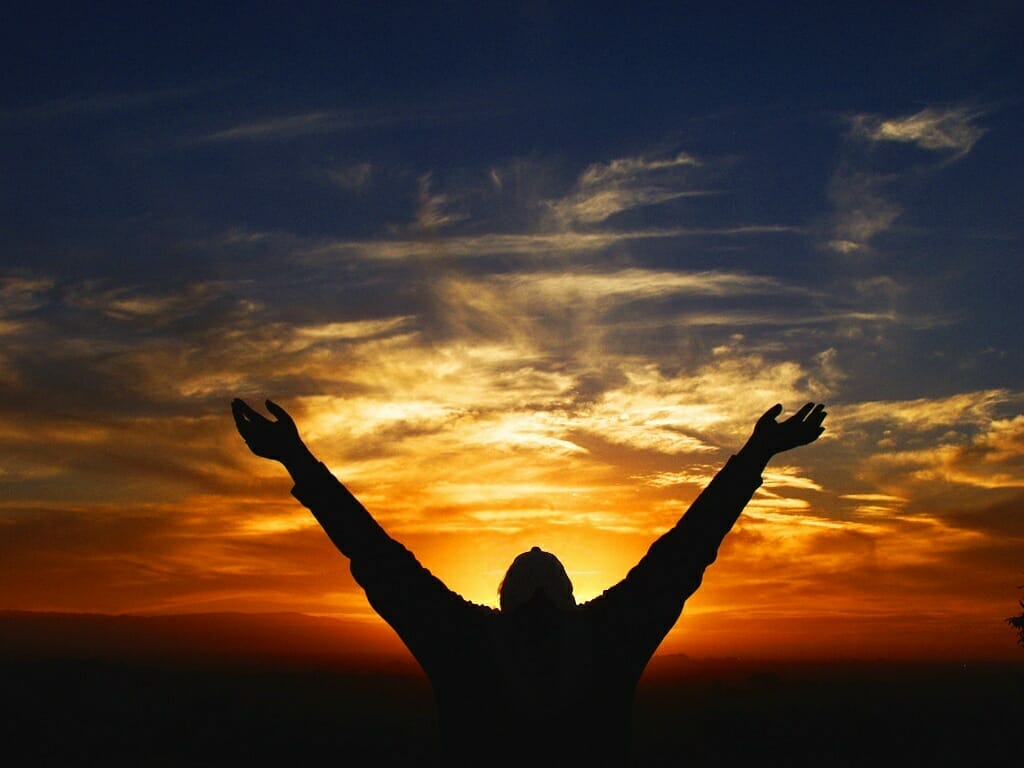 This is essentially a Story
This is the story of how Paul encouraged the Philippians.  The exact details may not apply in our relationships.
But what truths can we apply?  What are the general principles of gospel-centered encouragement?
[Speaker Notes: God has put the love that Jesus has for you in my heart!]
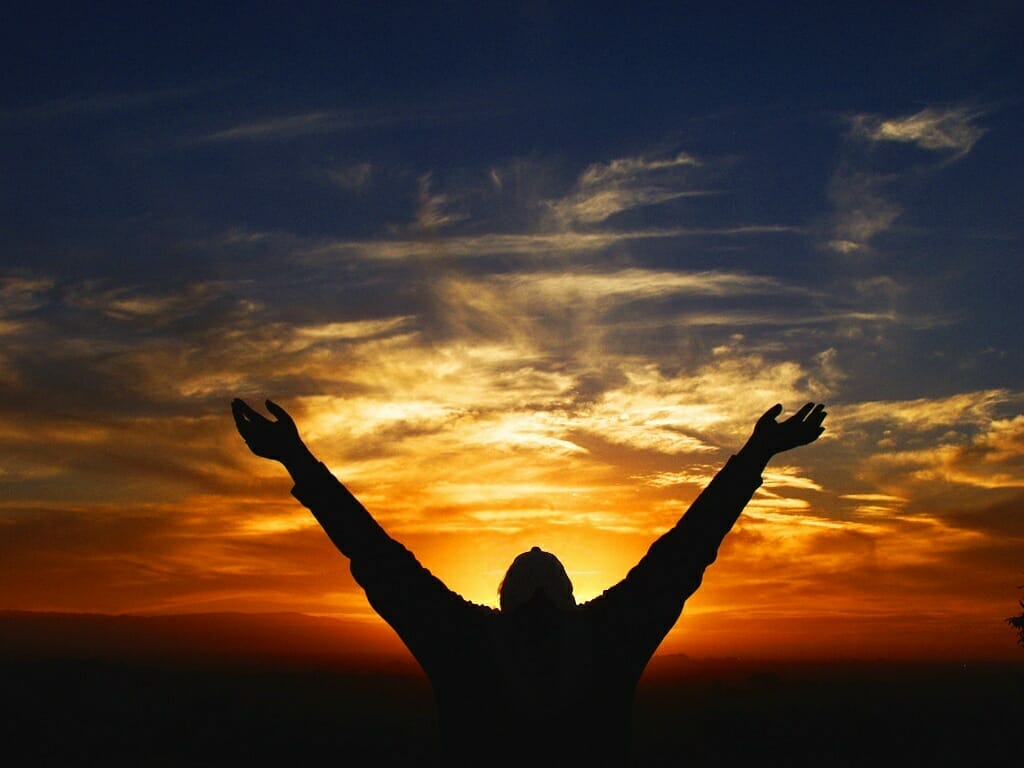 Gospel-Centered Encouragement
It all starts with loving Jesus!
Pray for people’s spiritual growth
Look for God’s “fingerprints” in their lives and 
thank (praise!) God for that
Tell them the work we see God doing in their lives
As God gives us faith, tell them what we believe God will continue to do in their lives (“he who began a good work in you…”)
Joy!
[Speaker Notes: God has put the love that Jesus has for you in my heart!]
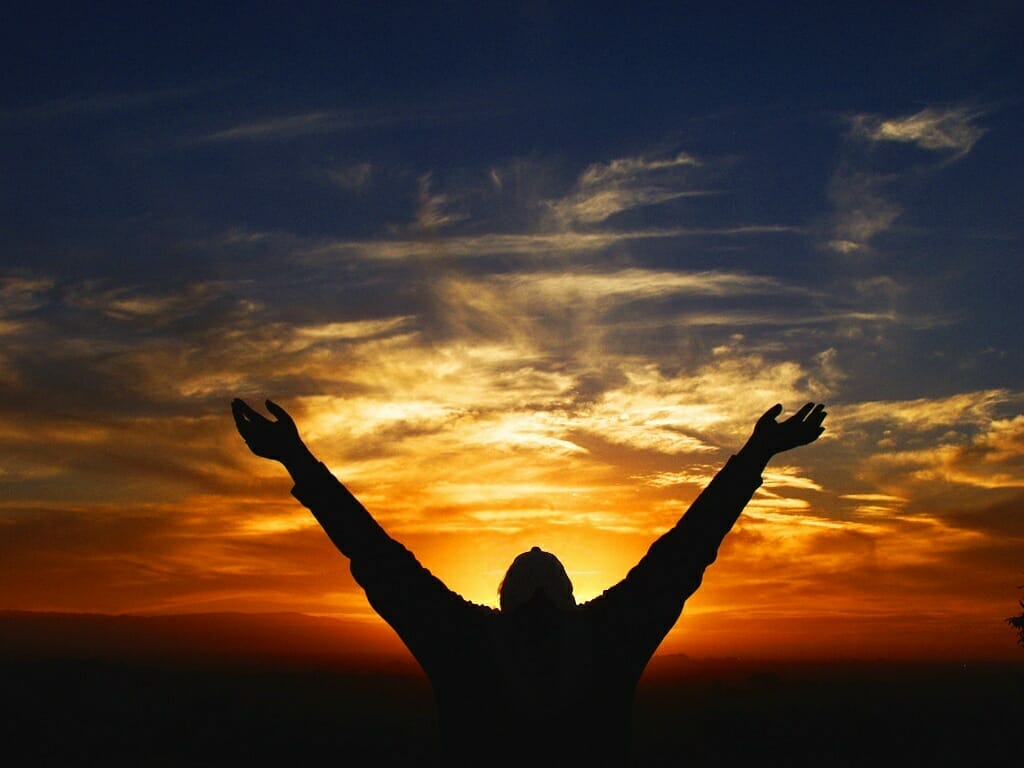 How is Gospel-Centered Encouragement
Different from Ordinary Encouragement?
Ordinary human encouragement is between two people
Gospel-centered encouragement is first partnership with God as he works in people’s lives and then between two people
[Speaker Notes: God has put the love that Jesus has for you in my heart!]
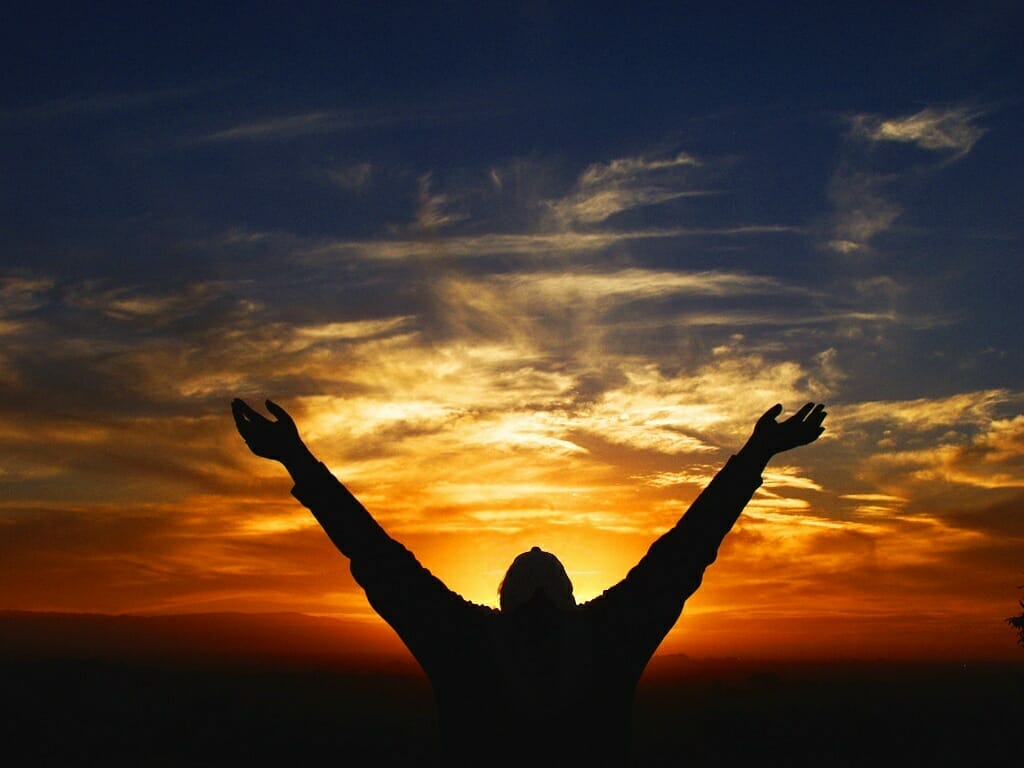 Who do you know who needs gospel-centered encouragement?

Who do you know who encourages people in this way?
[Speaker Notes: God has put the love that Jesus has for you in my heart!]
Get this presentation for free!
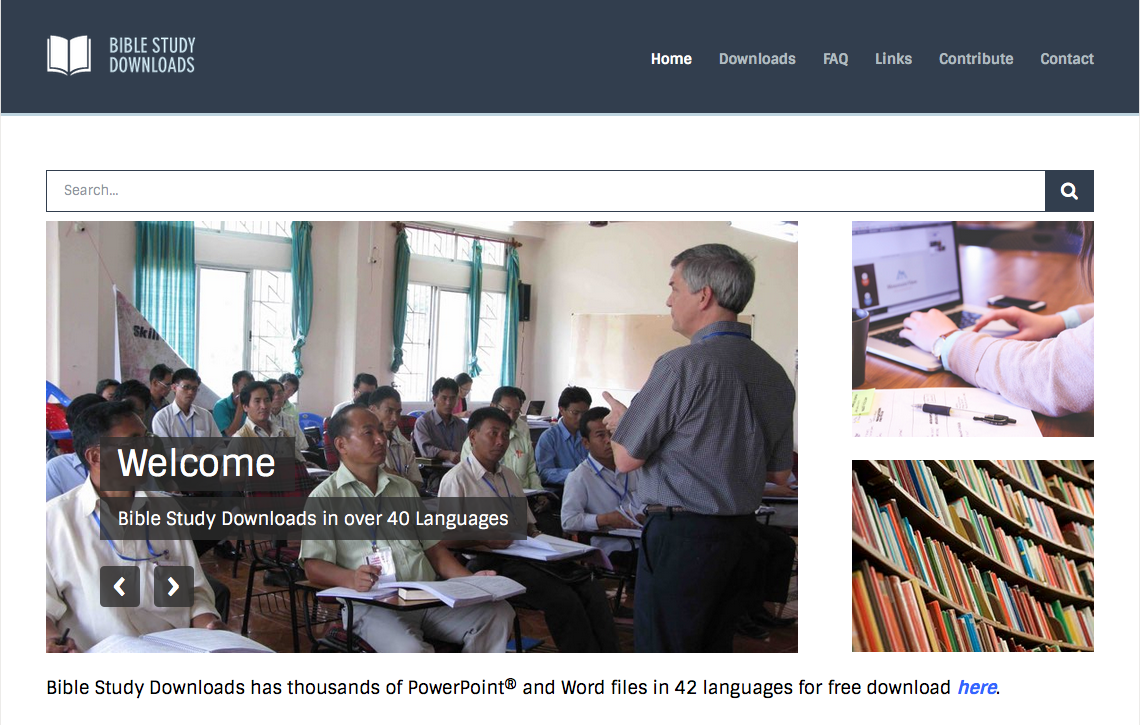 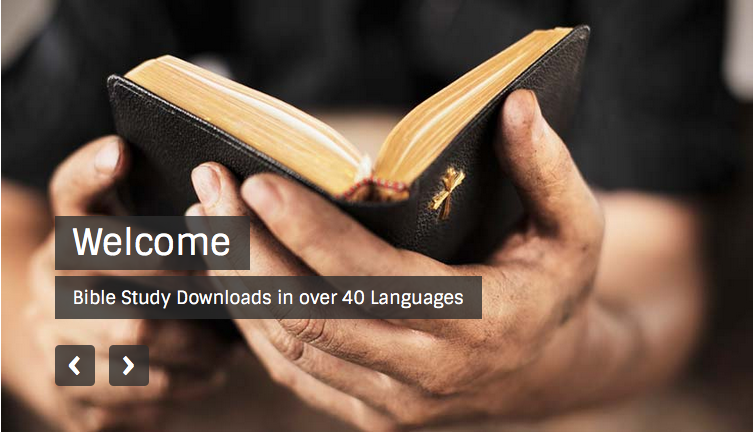 NT Preaching link at BibleStudyDownloads.org
[Speaker Notes: NT Preaching (np)]